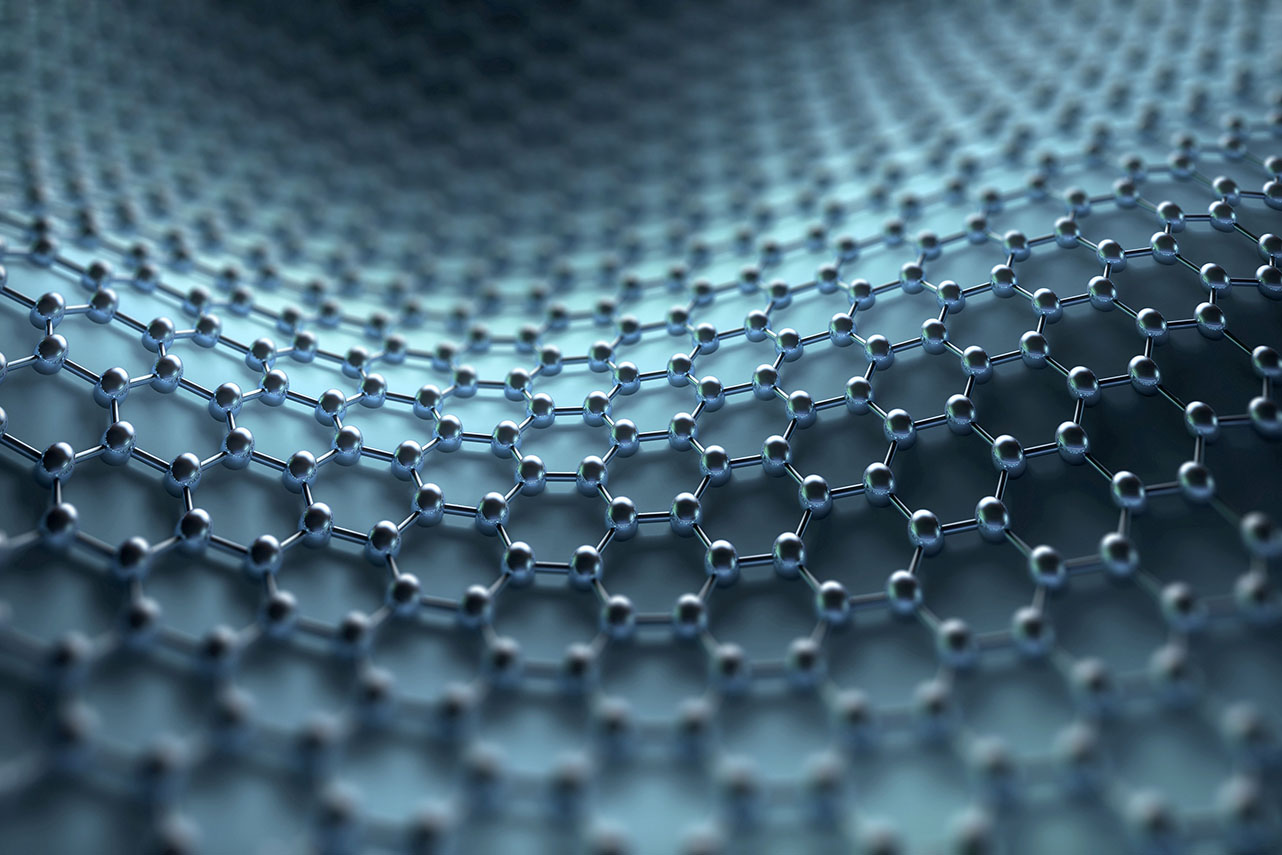 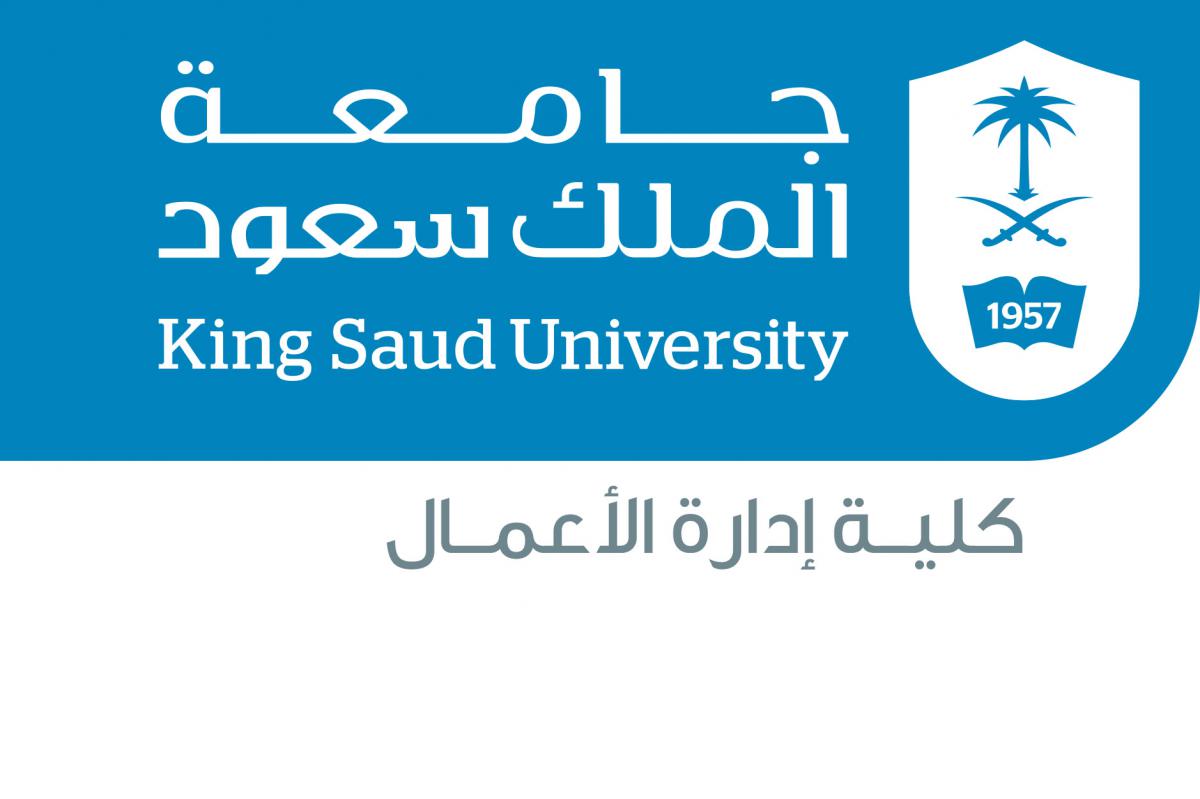 عنوان البحث Paper Title
اسم الباحث  Author Name 

المسمى الوظيفي   Affiliation
المؤتمر الثالث لكليات العلوم الإدارية بجامعات دول مجلس التعاون لدول الخليج العربية- 7-8 مايو 2024
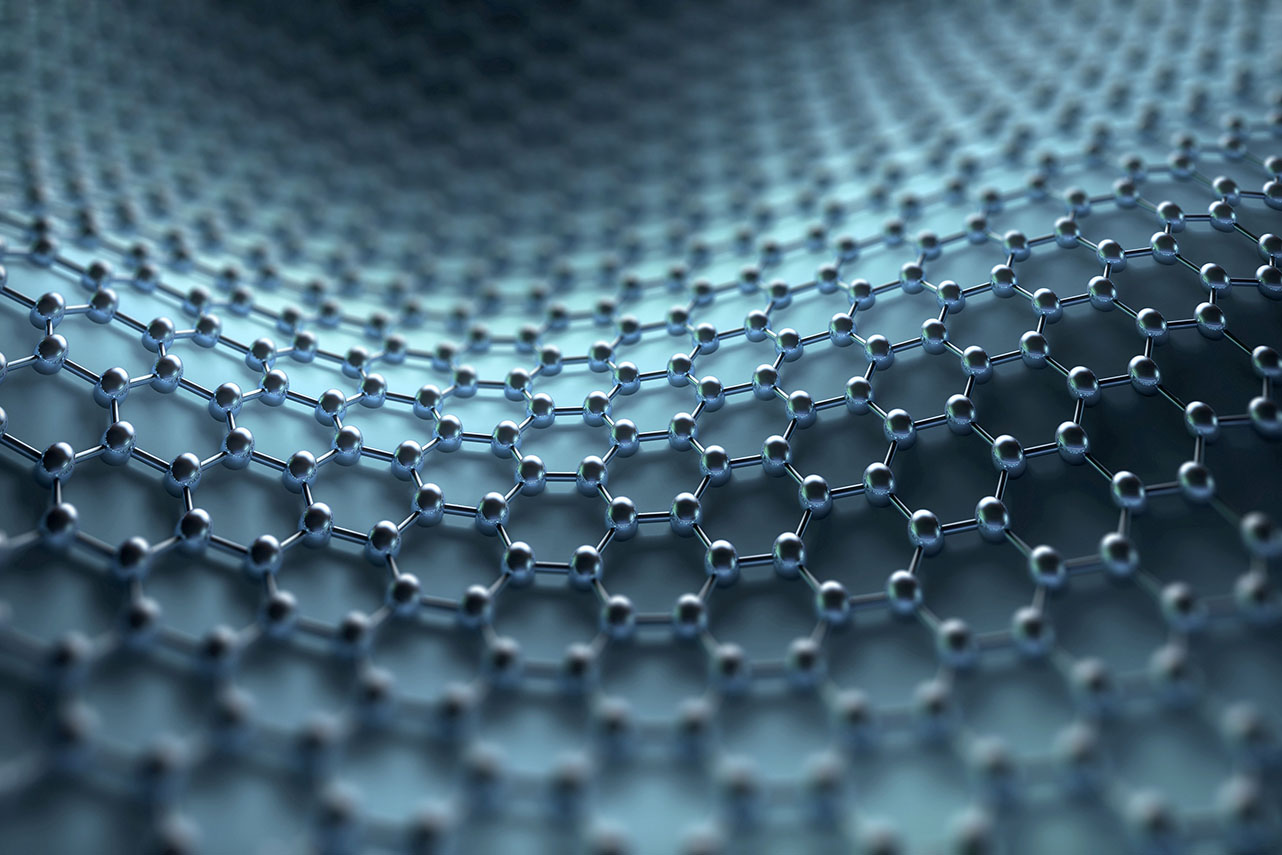 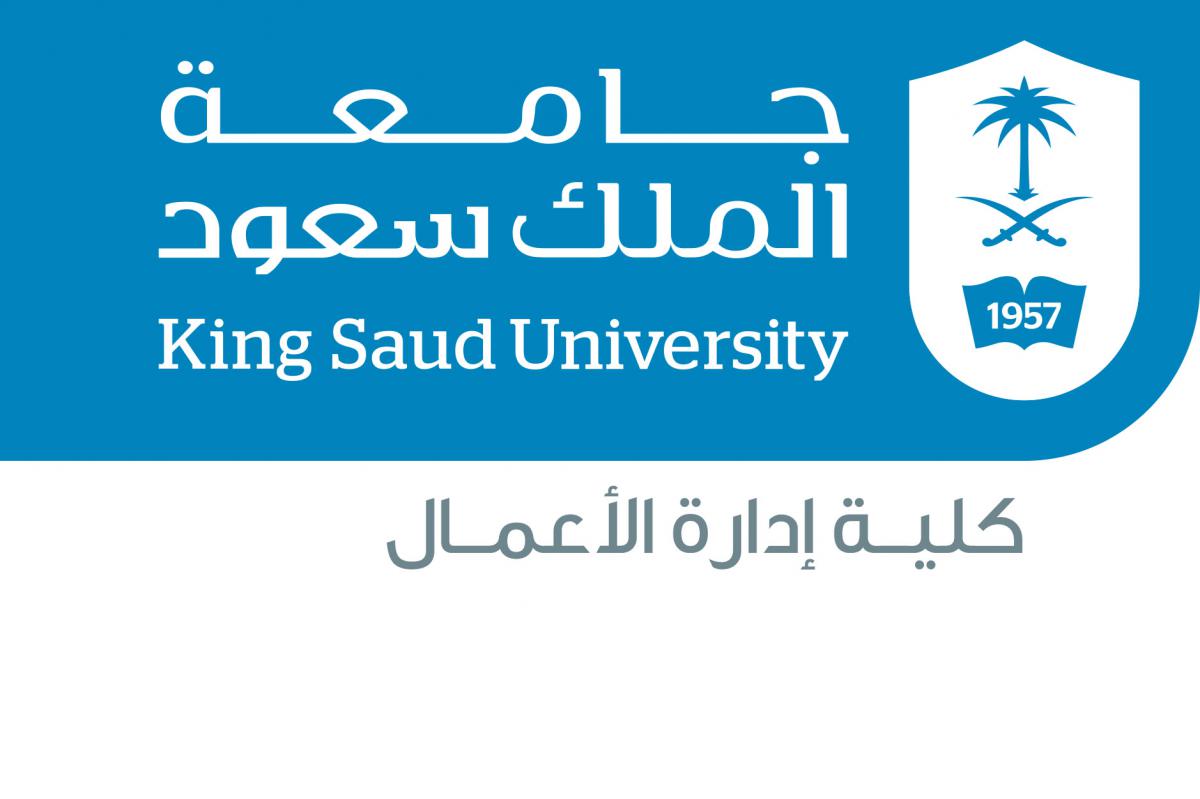 المحتويات:
المؤتمر الثالث لكليات العلوم الإدارية بجامعات دول مجلس التعاون لدول الخليج العربية- 7-8 مايو 2024
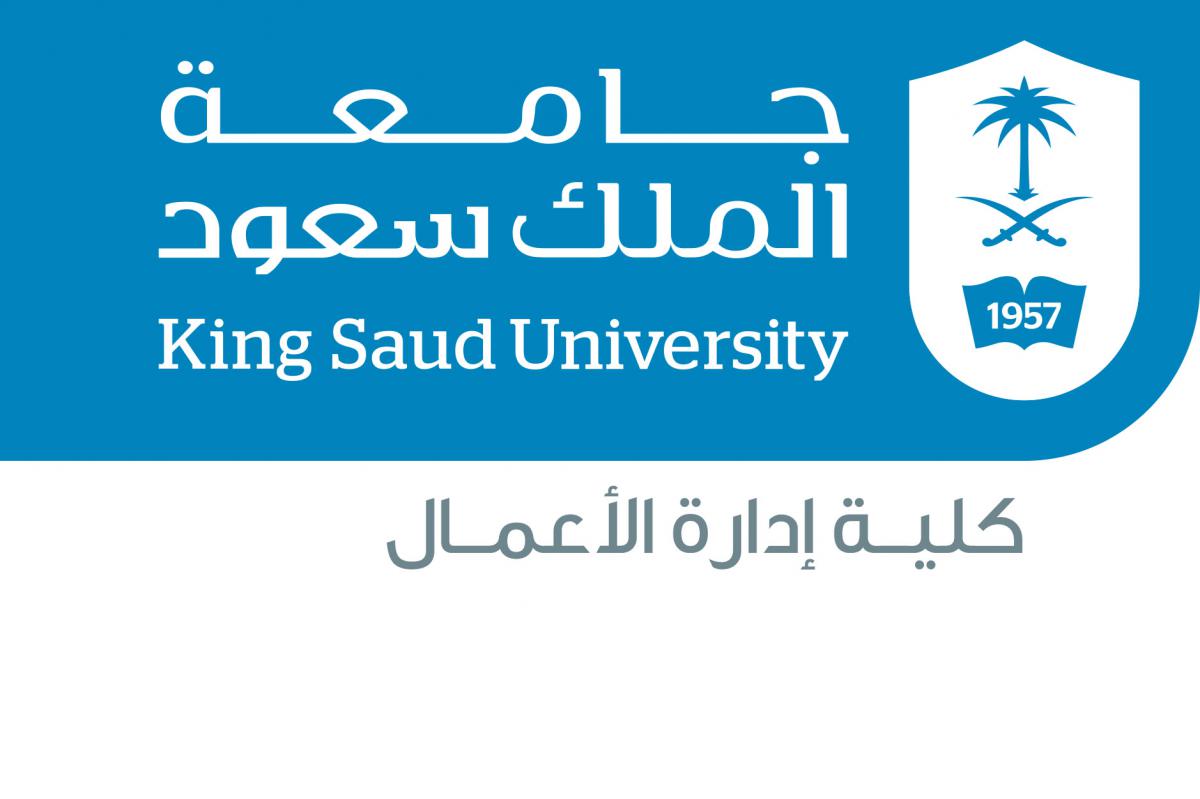 العنوان:
المؤتمر الثالث لكليات العلوم الإدارية بجامعات دول مجلس التعاون لدول الخليج العربية- 7-8 مايو 2024
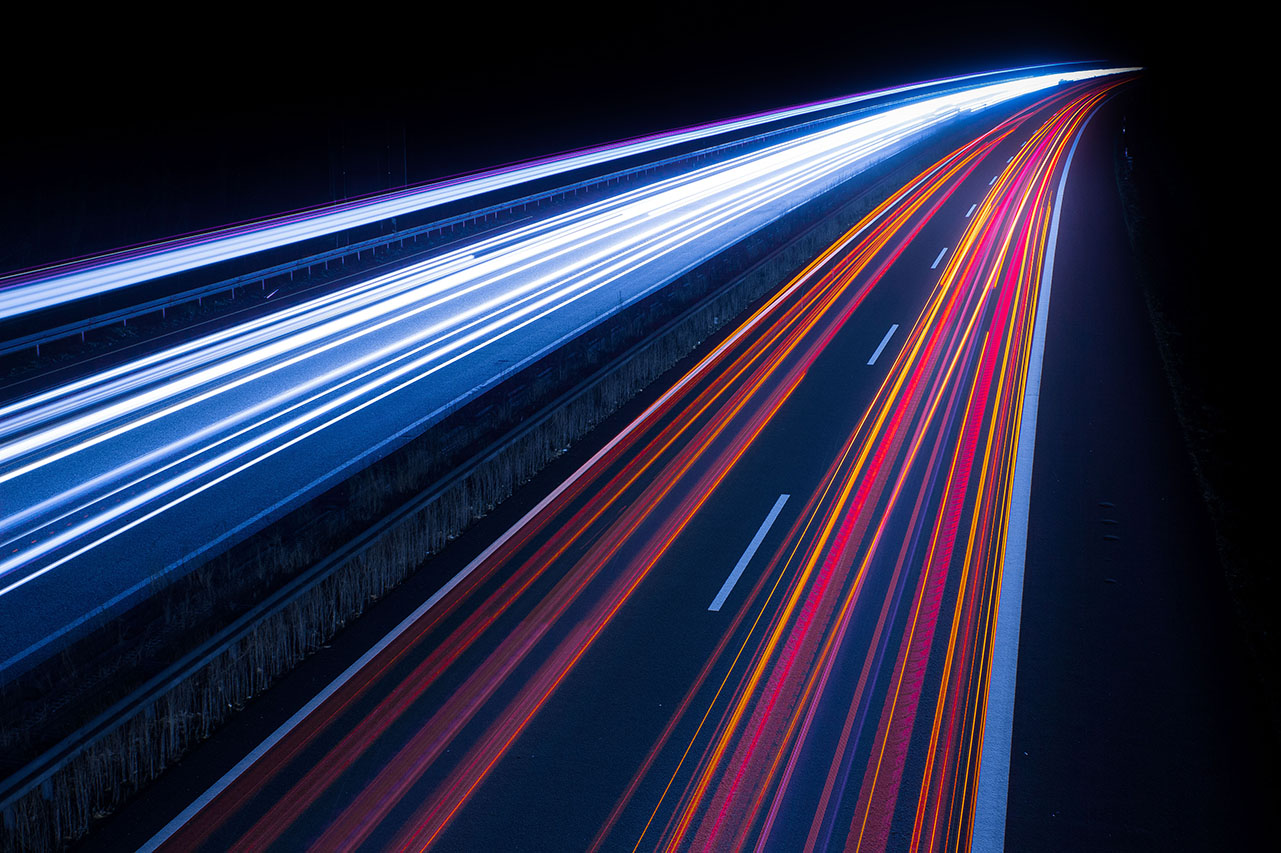 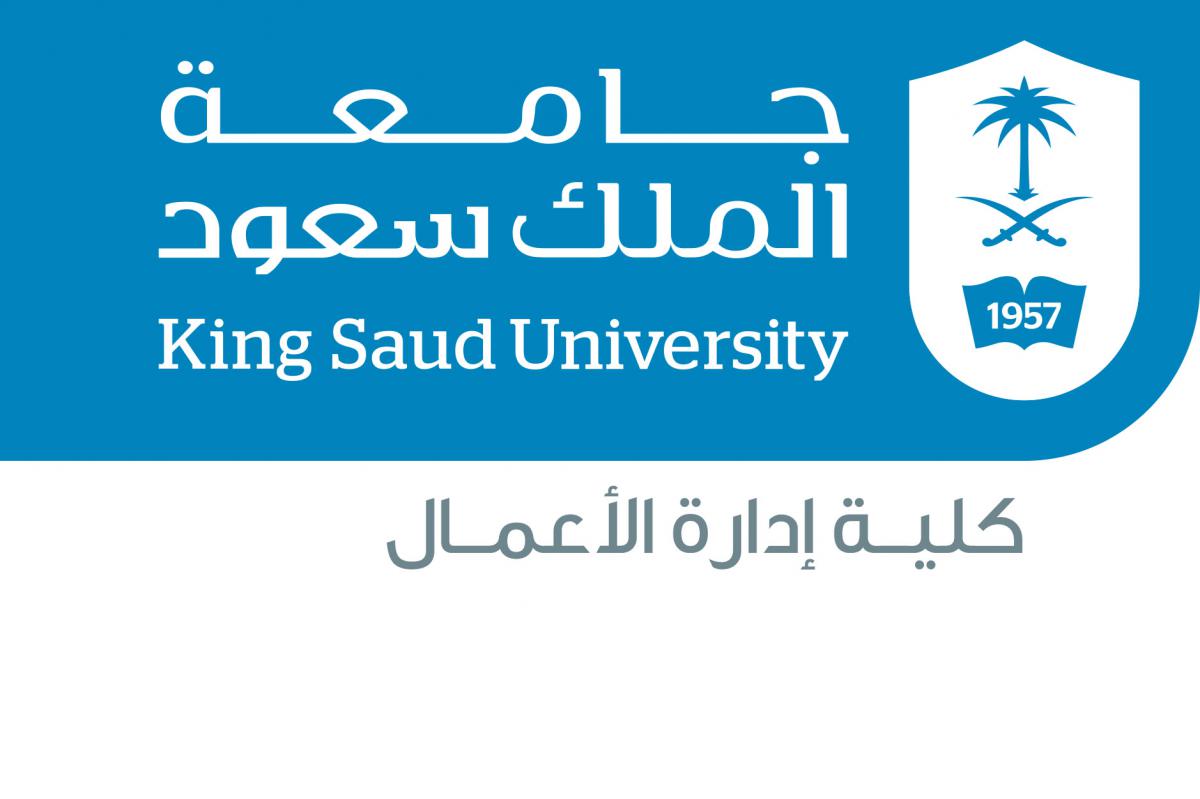 Thank You! شكرا لكم
someone@Example.com